Leveraging Technology to Increase Learning Through Student-Feedback Tools   Leveraging Technology to Increase Learning Through Student-Feedback Tools
Facilitated by: 
Mitchell Wolf, Instructional Technologist, ITS
and Linda Bruenjes, Director, CTSE
Feedback from formative, summative and authentic assignments can:
Enable diverse learners to understand
How well they are doing
Where they need to improve
How they can become self-directed learners
Enable instructors to
Assess student learning
Enhance student learning
Take many forms
Individualized feedback
Group feedback
Peer feedback
Self-assessment
Goal
Upon successful completion of this session, participants will:
understand that frequent opportunities for feedback not only fosters student learning but can be offered through tools that can potentially mitigate the increased workload associated with additional learning activities and assessments.
Learning Objectives
During this session, participants will:
Link assessment strategies with research on how learning works
Identify ways to foster learning through performance feedback
Link teaching/learning strategies with feedback tools 
Match learning objectives with teaching strategies and technology tools
Develop a plan to learn how to use chosen feedback tools
WARMUP EXERCISE
Learning
ACTIVITY 1
Prior Knowledge
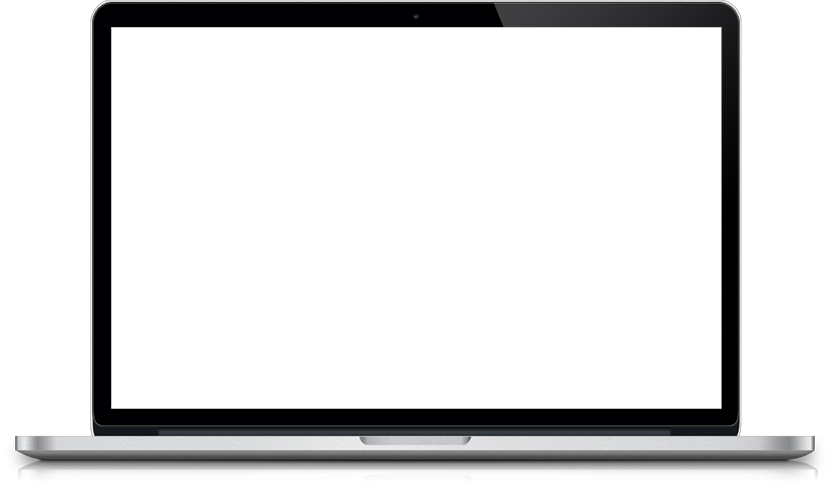 Directions for polling
Take our your phones
Send a message to the 5-digit number
In the body of the message, you will type (key word)
You will receive a confirmation message that you are now part of the session.
From here on, you will reply with a letter response
37607
MPW2424
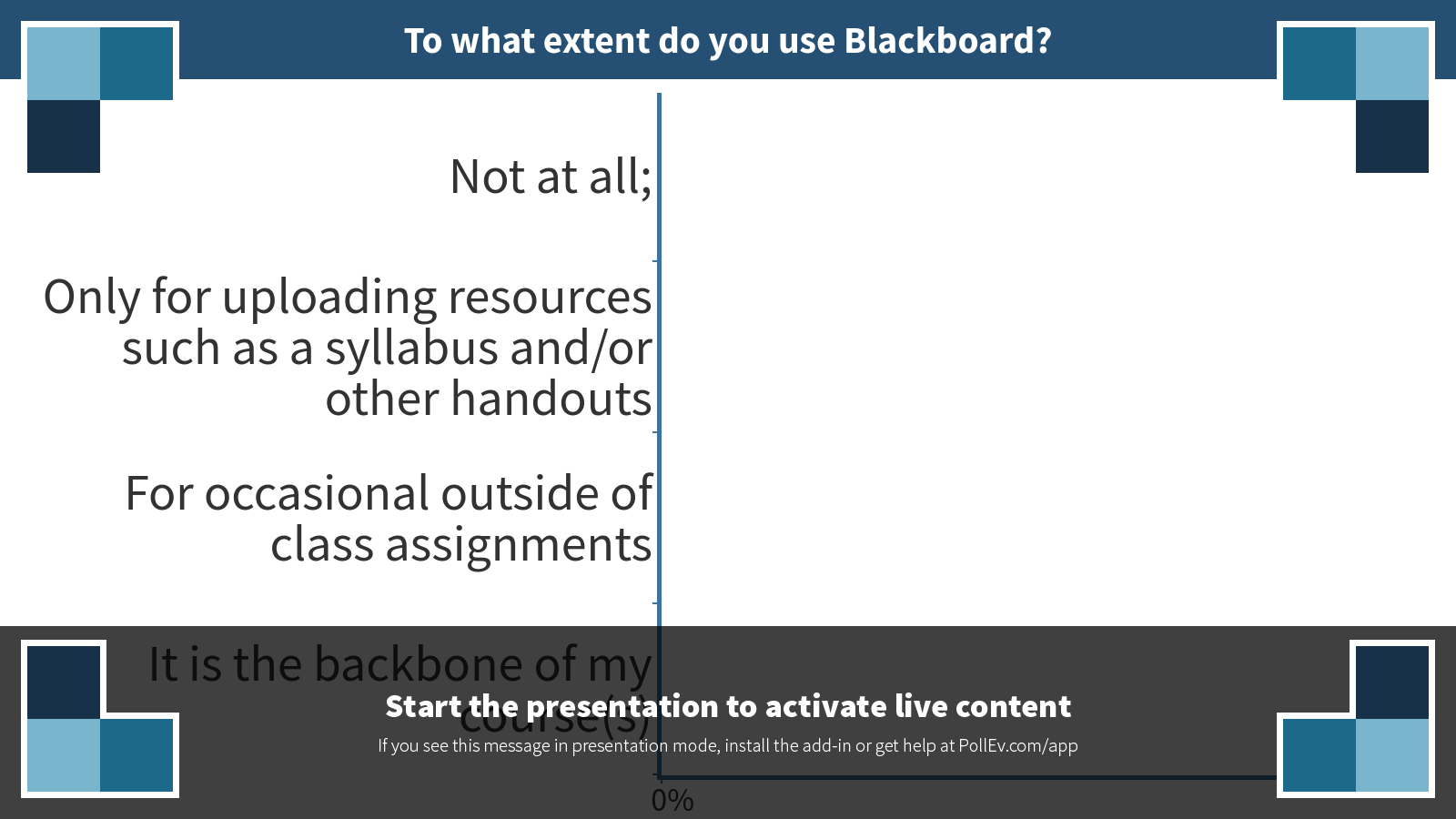 [Speaker Notes: To what extent do you use Blackboard?
https://www.polleverywhere.com/multiple_choice_polls/Uqbsg0z3be42G1B]
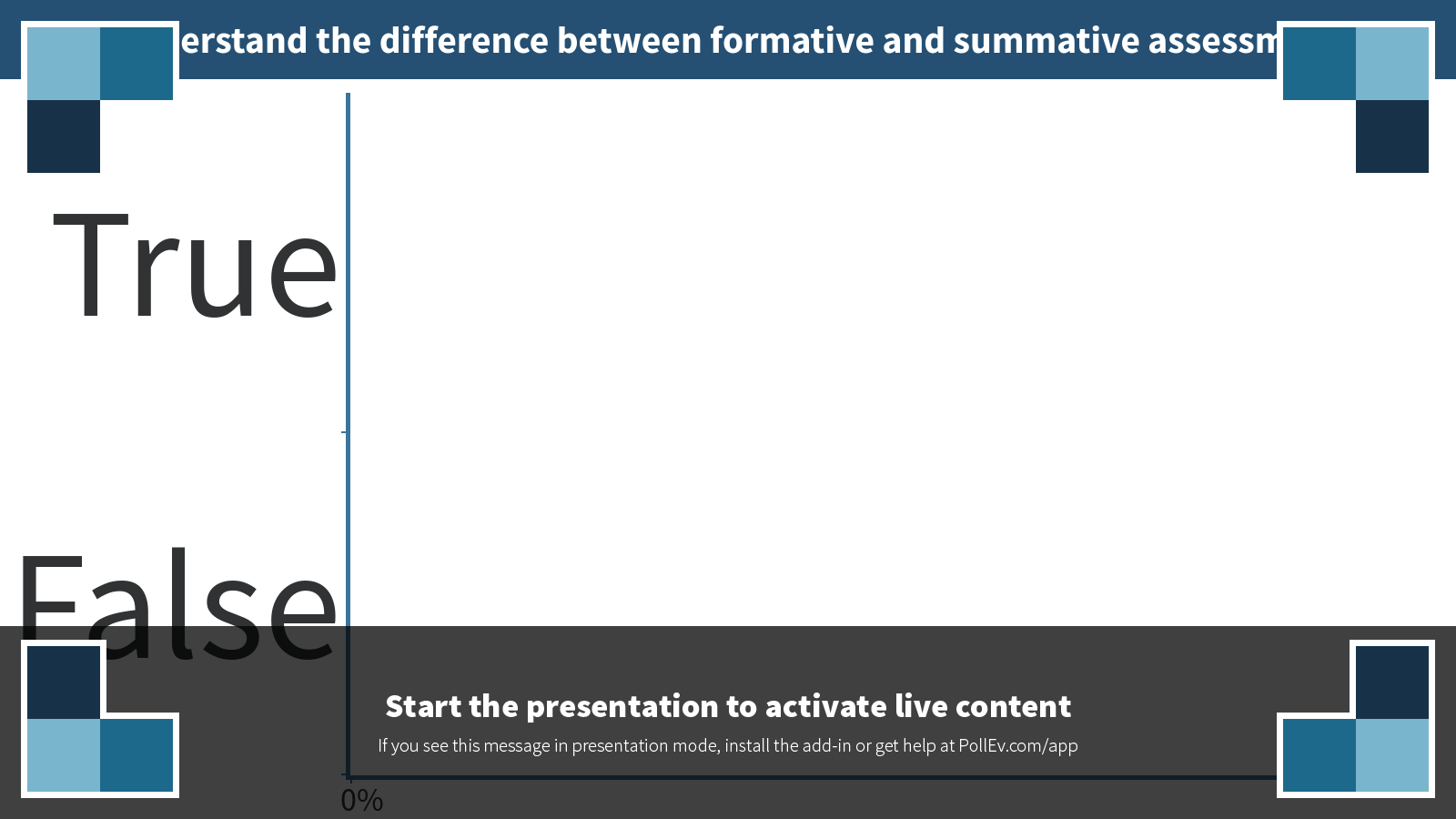 [Speaker Notes: I understand the difference between formative and summative assessments
https://www.polleverywhere.com/multiple_choice_polls/DhIzvy1AL00nv9x]
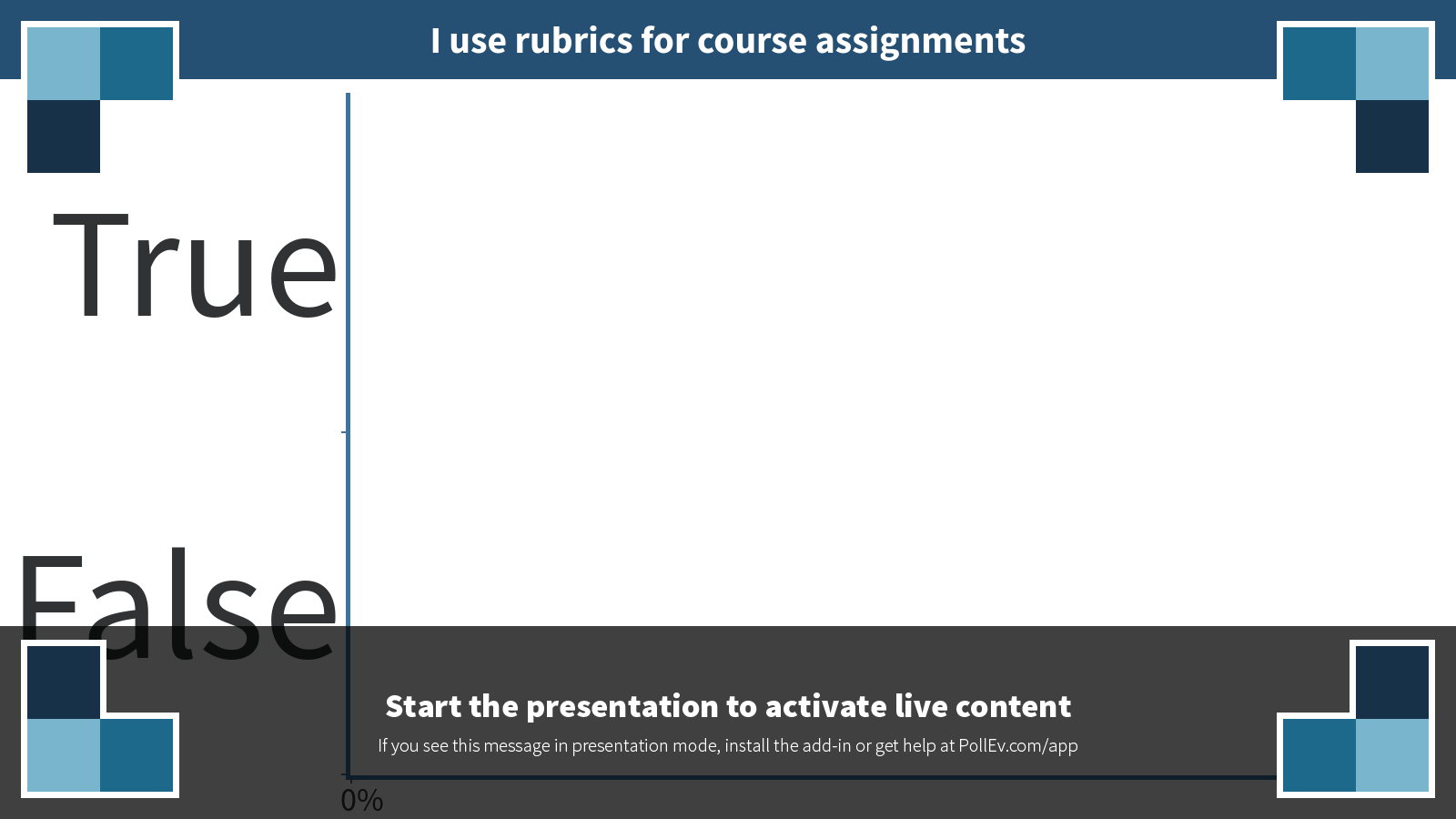 [Speaker Notes: I use rubrics for course assignments
https://www.polleverywhere.com/multiple_choice_polls/6SLCYiZ9opsrmOx]
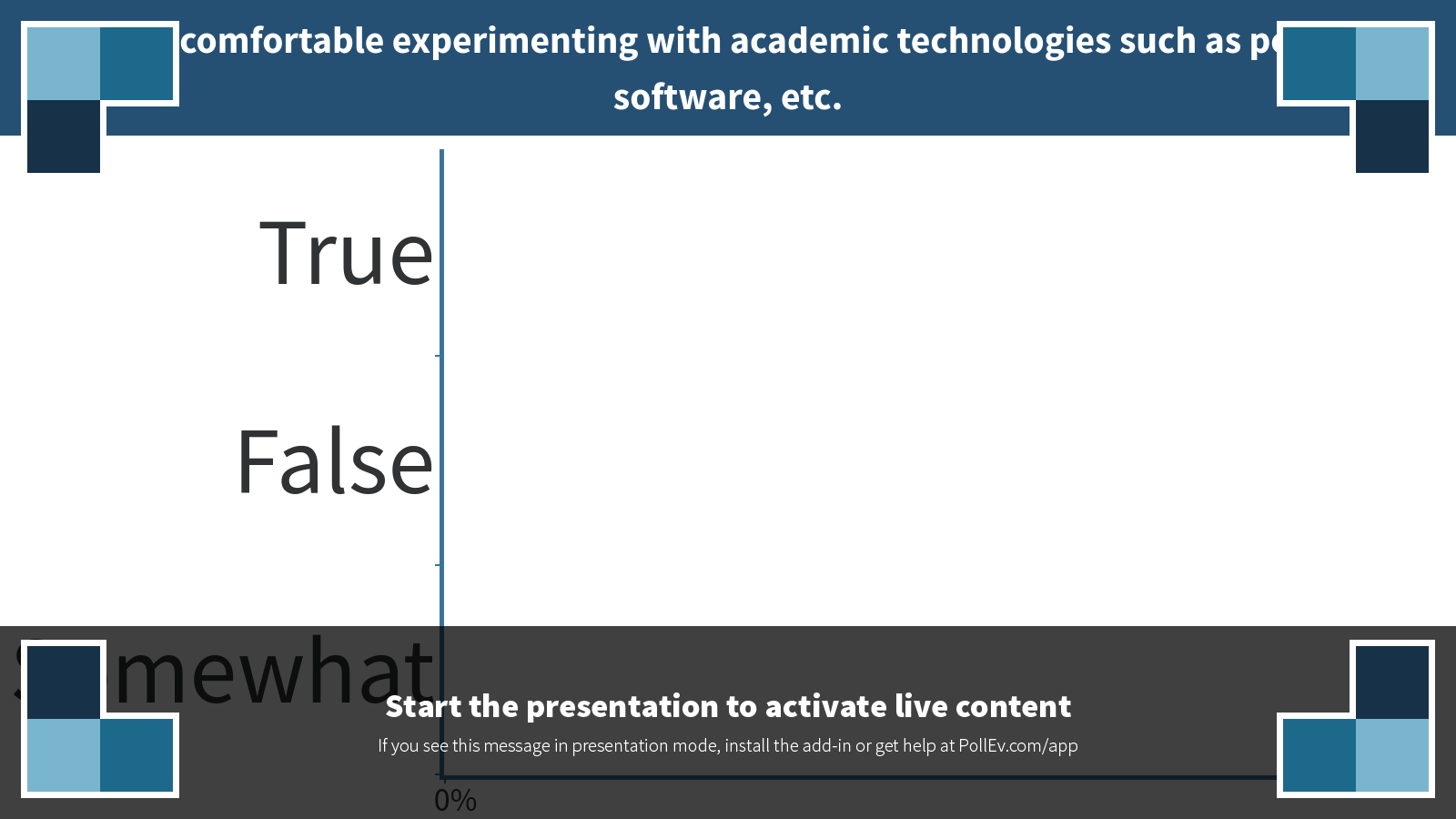 [Speaker Notes: I feel comfortable experimenting with academic technologies such as polling software, etc.
https://www.polleverywhere.com/multiple_choice_polls/p6yKexYMD5cQgD2]
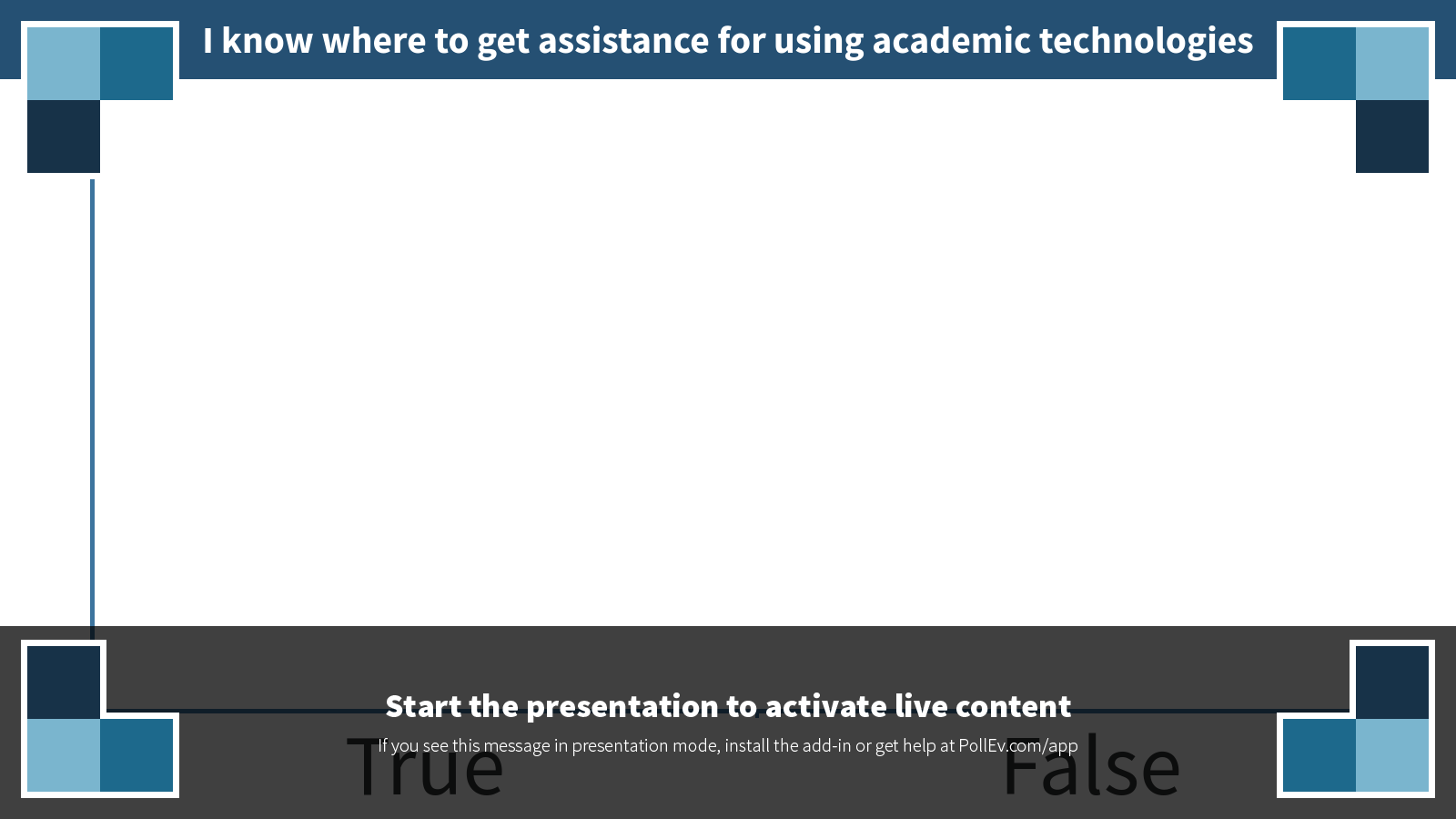 [Speaker Notes: I know where to get assistance for using academic technologies
https://www.polleverywhere.com/multiple_choice_polls/QsZY4xunkQdaRio]
Feedback to Activity 1
To develop mastery, students must:
Acquire component skills
Practice the skills
Know when to apply the skills they have just learned
Students who do not have the appropriate amount of practice will have a hard time meeting challenges.
 
How do we address the wide variety of preparedness in our classes?
Individually 
Group
Self
Feedback to Activity 1 - Technology
Glossary
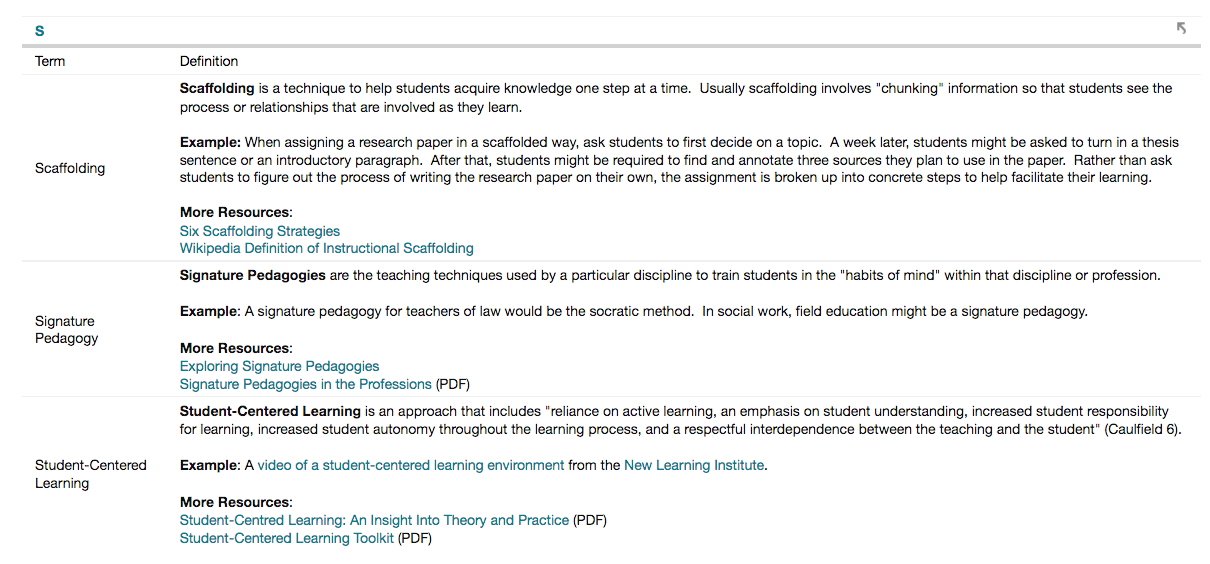 Feedback to Activity 1 – Technology
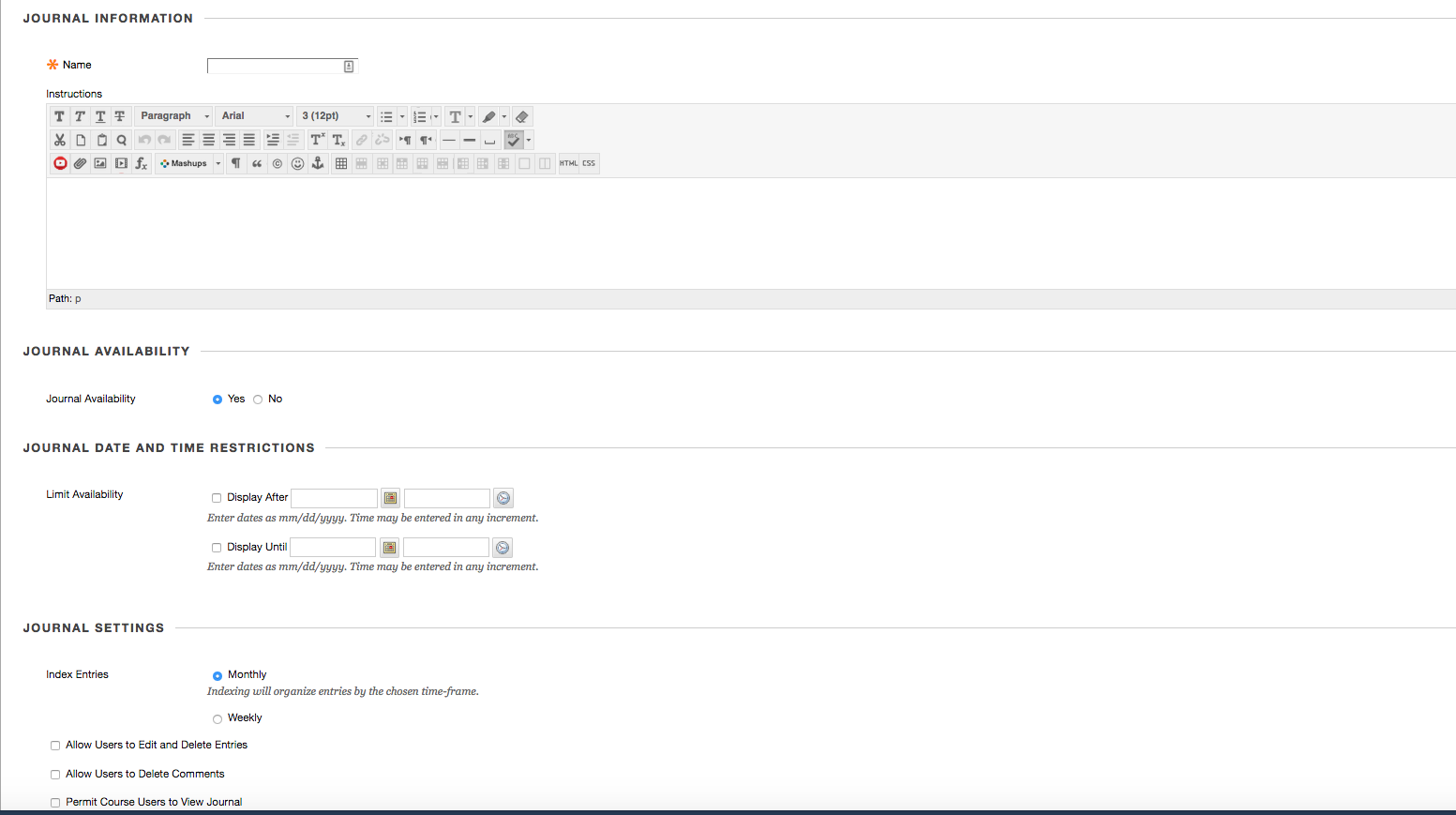 JOURNAL
Rubrics are used for. . . .Formative assessments contribute to student learning . . . .
Feedback to Activity 1 - Technology
Short Tutorial
Kahn Academy 
YouTube 
Panopto
Feedback to Activity 1 - Technology
Announcement
To develop mastery, students must:     -Acquire component skills     -Practice the skills     -Know when to apply the skills they have  just learnedStudents who do not have the appropriate amount of practice will have a hard time meeting challenges
ACTIVITY 2
Students who are not practiced enough to meet a challenge on their own may benefit from working with other students in pairs or small groups (Vygotsky’s Zone of Proximal Development – scaffolding) Ambrose, et al, 2010, p. 132.
ACTIVITY 3
Practice is what students do to learn.  Research cited in How Learning Works suggests that 3 ingredients, when added together, foster learning and performance. (Ambrose, p. 127)
Practice that is:
P1	Targeted towards an appropriate challenge level
P2	Focused on a specific goal or criterion for performance
P3	Sufficient enough to meet performance criteria
Technology Tools:  Survey, Quiz, Documents, Assignment, Rubric, Discussion Forum, Journals, Videos, Podcasts, Announcements, Poll
What do we know about feedback?
More effective when
Identifies particular aspects of student performance
Specific feedback is linked to deeper learning
Too much feedback can be ineffective
Students need to do something with the feedback

Timing of feedback (when and how often)
A balance
Students need to have space to monitor their own progress
Activity 4 – How do we mitigate time needed for increased feedback?
LO#3 – Link teaching/learning strategies with feedback tools
Activity 5:  Identify time-saving tools that facilitate feedback
Discussion Forum
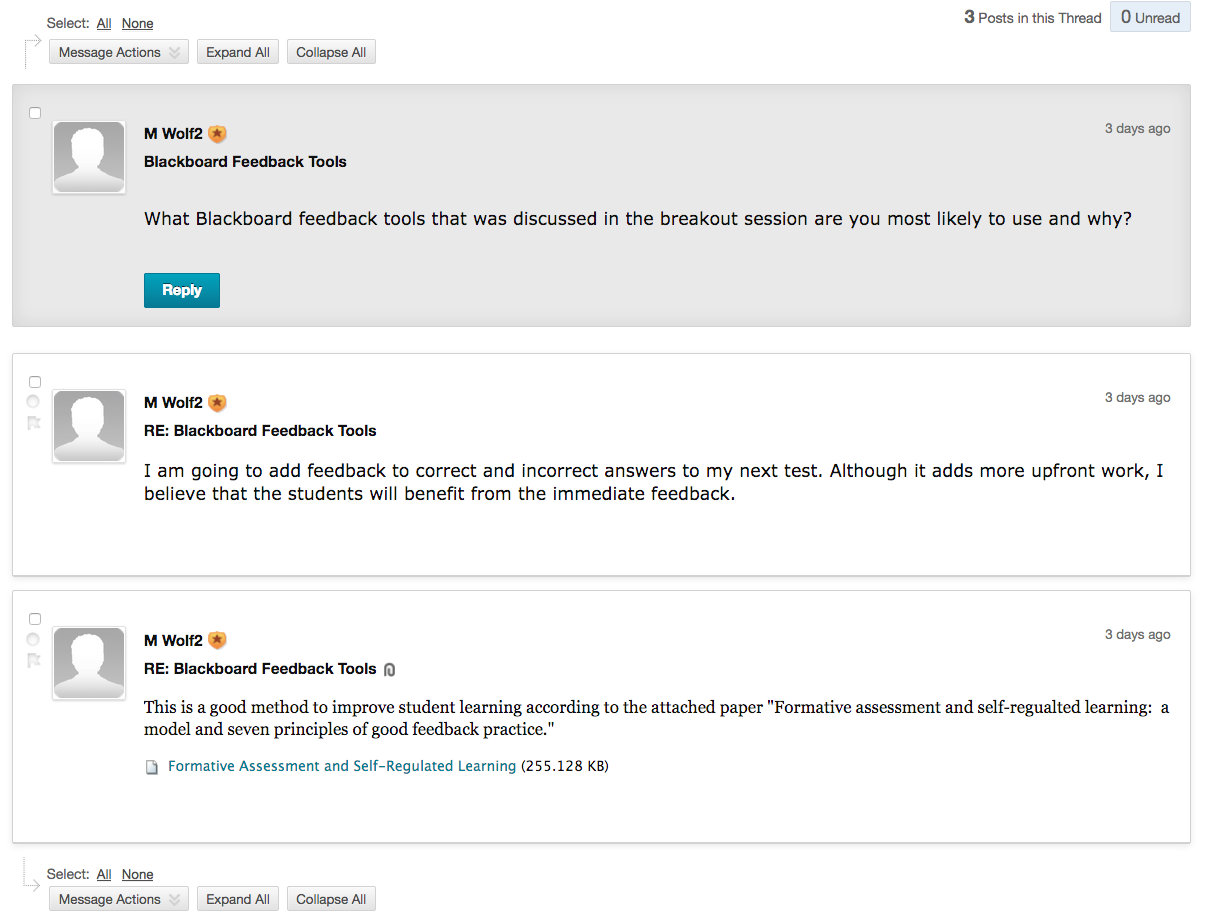 Assignment
EXAMPLE RUBRIC
GRADING WITH A RUBRIC
Quick Comment to Anything Graded
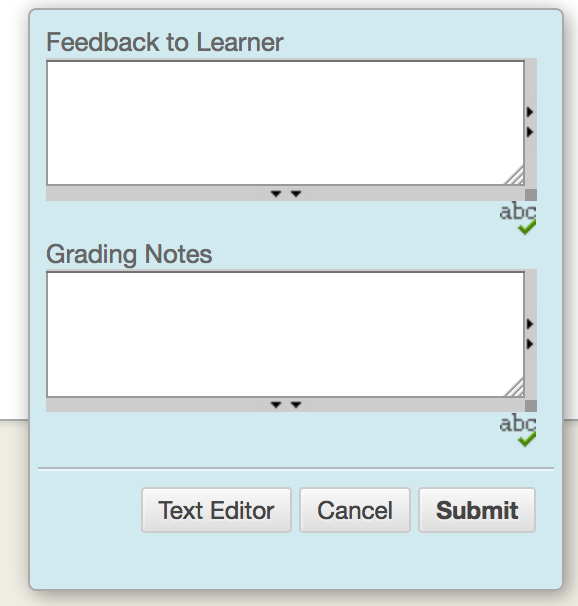 Videos
Collaborate (synchronous web meeting)
Activity 6:  Course Map	LO#4 Match learning objectives with teaching strategies and technology tools
Resources for using LMS	LO#5 – Develop a plan to learn how to use chosen feedback tools
ITS Instructional Technology
Blackboard Tutorials
One-on-one Support: Email servicedesk@suffolk.edu

Teaching and Learning with Technology – CTSE@suffolk.edu